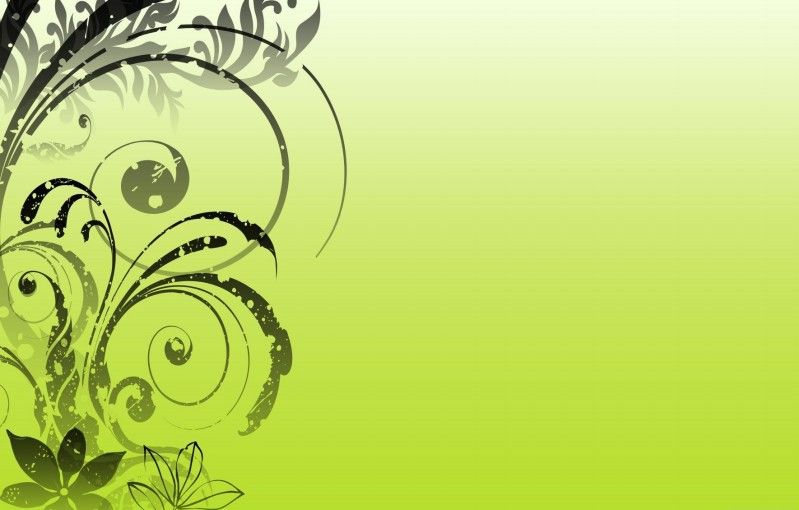 Презентація на тему:
Зовнішня будова птахів
Виконала
Учениця 8-А класу 
Безсмола Оксана
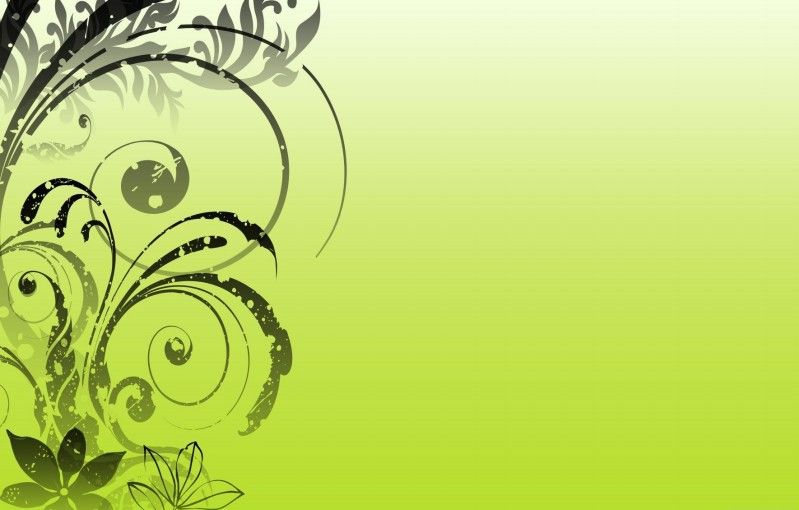 Розгляне­мо зовнішню будову птахів на прикладі голуба сизого.
Голуби живуть у містах і селах, тримаються зграями, оселяю­ться на будинках.
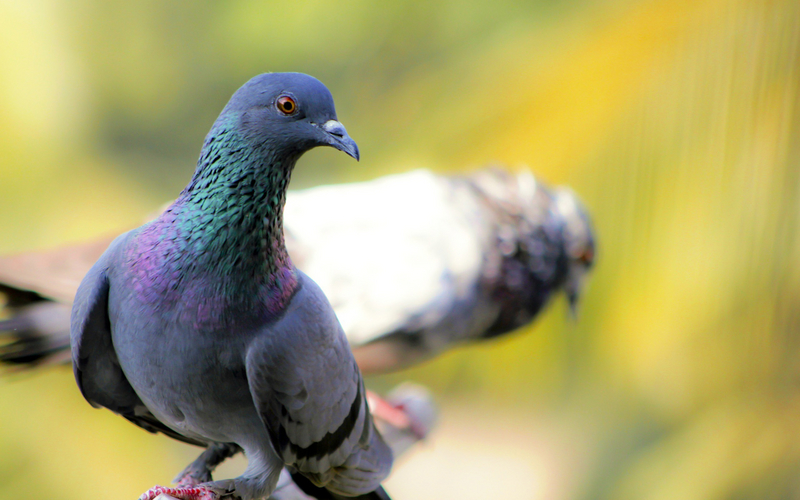 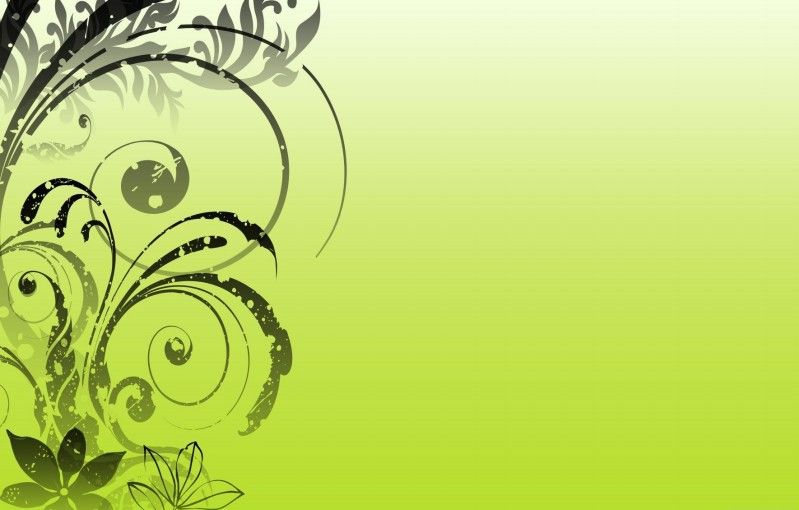 Тіло голуба поділяється на такі самі відділи, як і тіло плазу­нів,— голову, шию, тулуб і кінцівки. Голова в птаха невелика, округлої форми, з витягнутим уперед досить довгим і тонким дзьобом, покритим роговим чохлом.
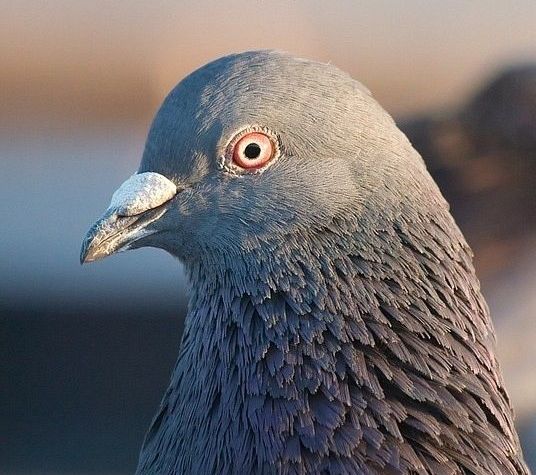 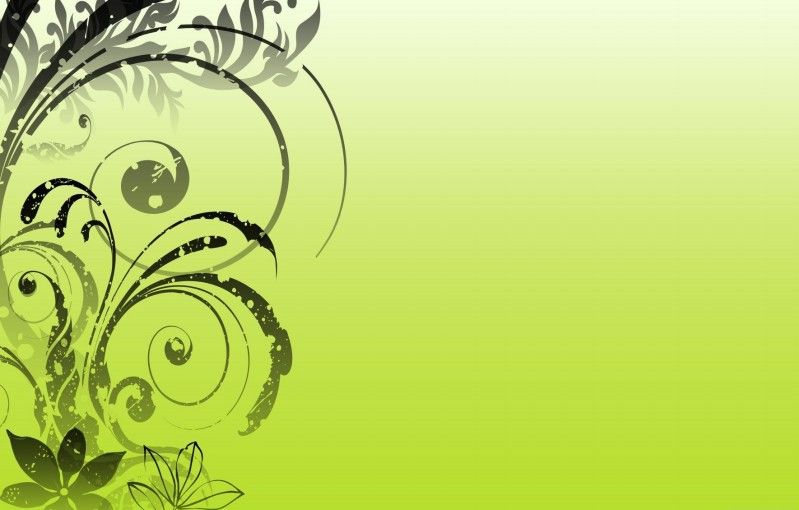 Дзьоб складається з двох частин: верхньої — наддзьобка і нижньої — піддзьобка. В основі наддзьобка відкриваються ніздрі. З боків голови містяться великі круглі очі, трохи нижче й позаду них під пір’ям сховані вушні отвори.
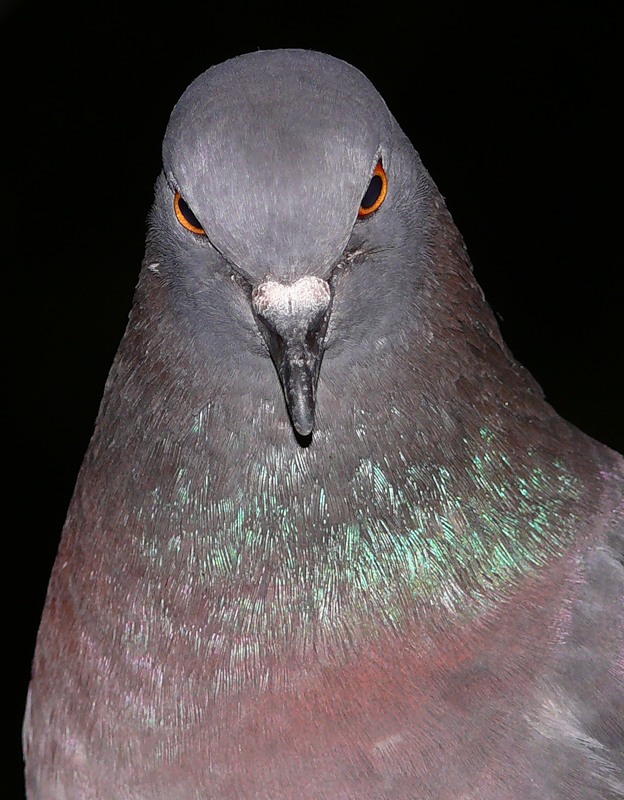 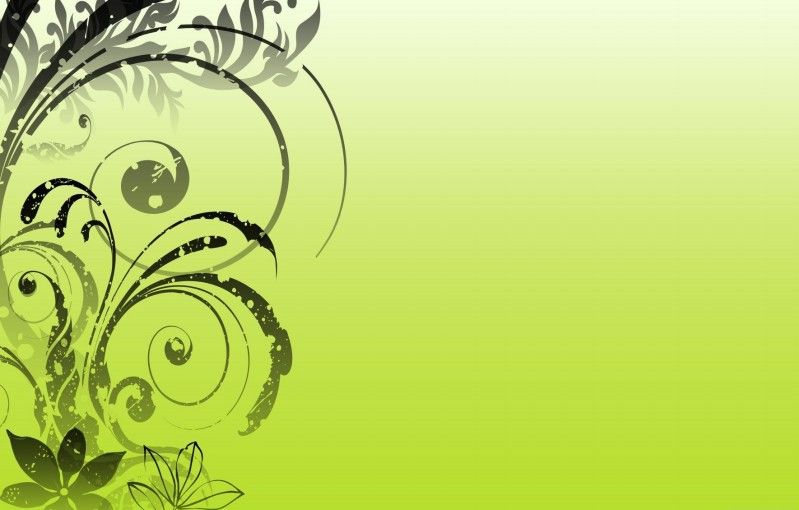 Шия в голуба рухлива, завдяки чому птах може не тільки спритно збирати корм та озиратися на всі боки, а й чистити дзьобом пір’я черевця, крил, спини й хвоста. За допомогою передніх кінцівок — крил — голуб літає, їх поверхні підтри­мують птаха в повітрі.
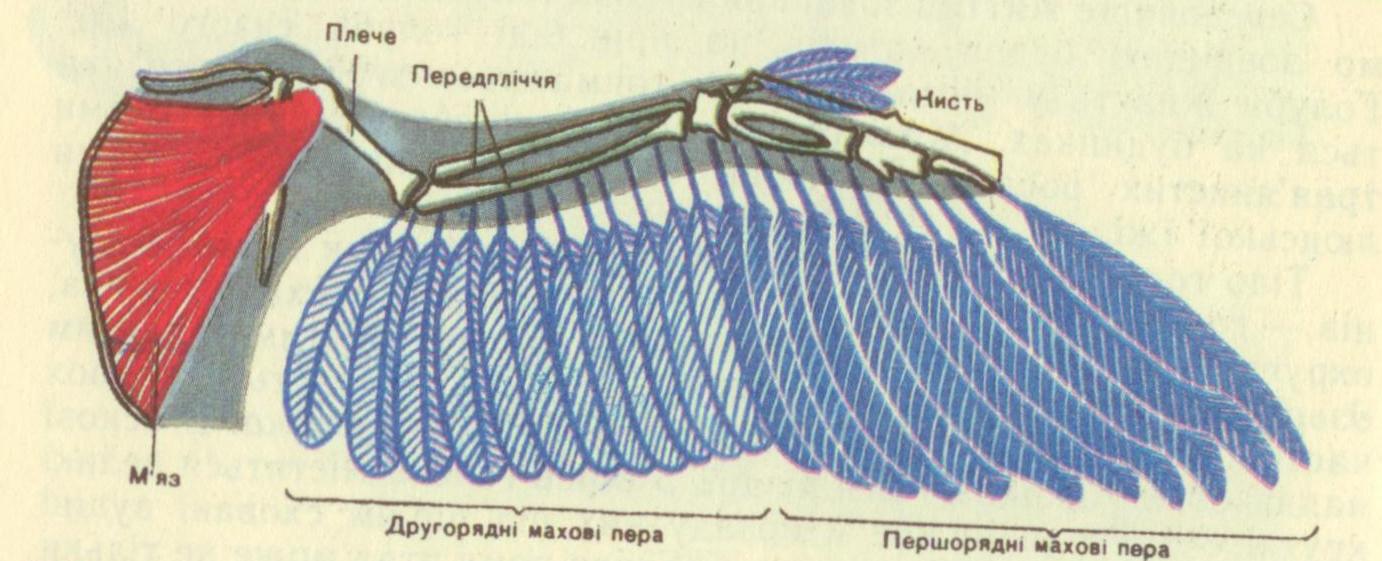 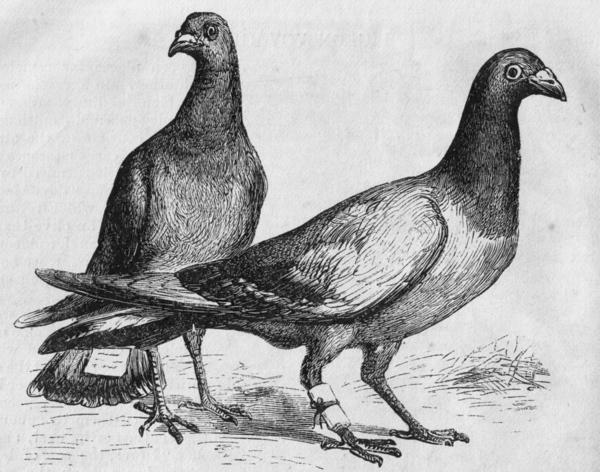 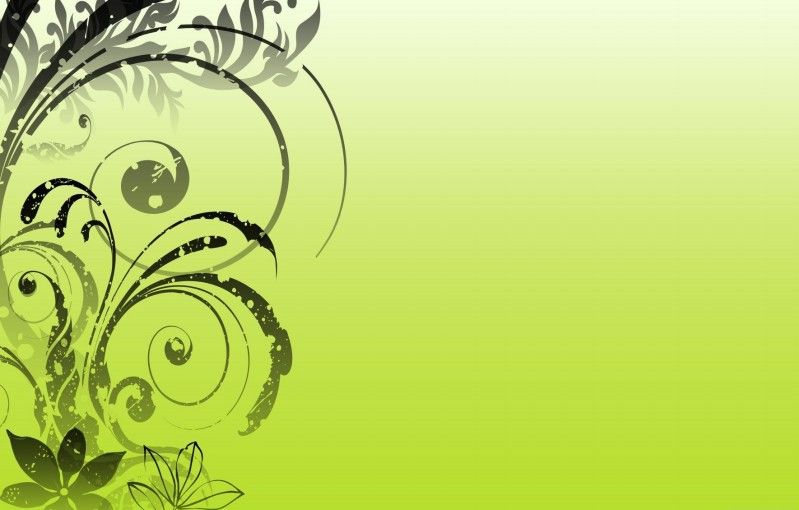 Ходить голуб, спираючись на пальці задніх кінцівок — ніг. Нижня частина ніг і пальці з кігтями вкриті грубою шкірою з роговими лусочками.
Покриви тіла. Шкіра в птаха суха, тонка і вкрита пір’ям. Пір’яний покрив — дуже характерна зовнішня ознака, якою птахи (пернаті) відрізняються від усіх інших тварин.
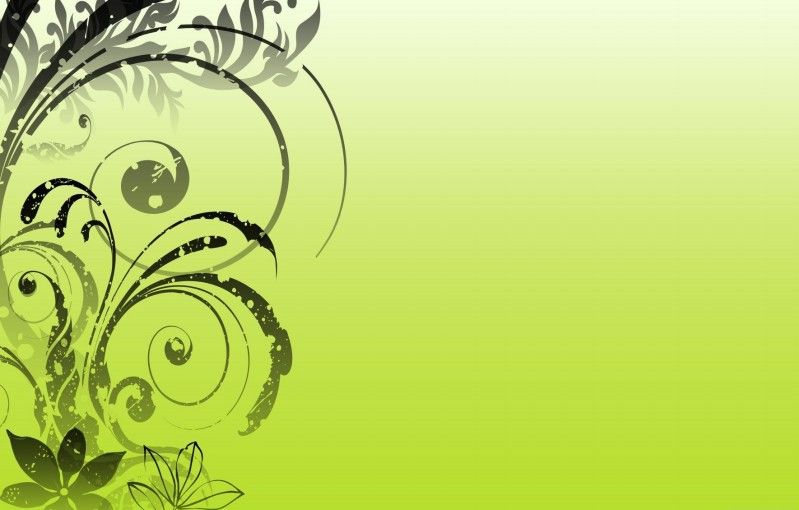 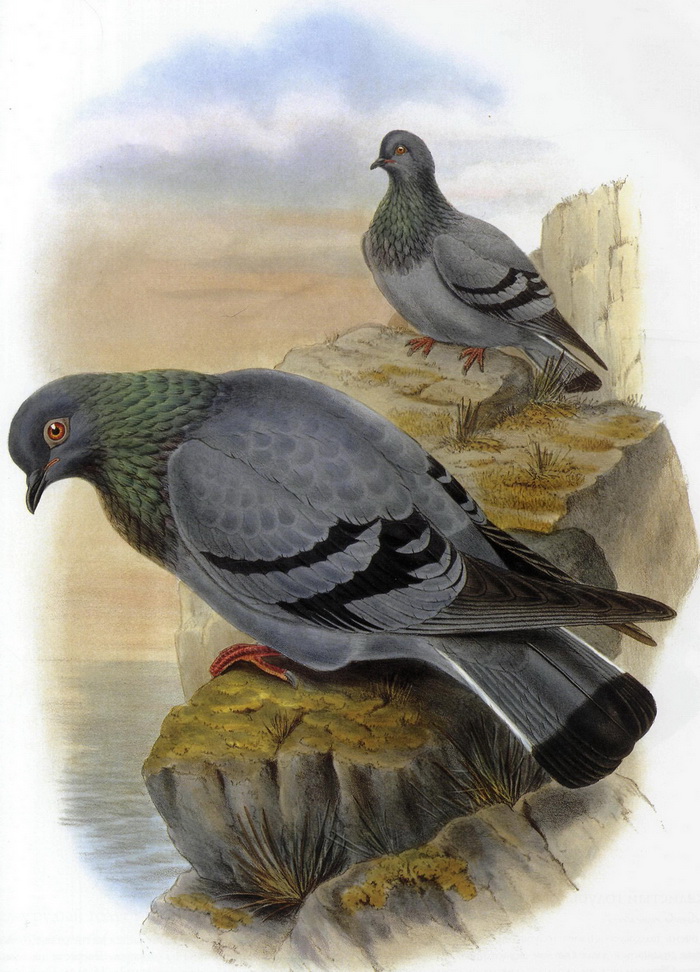 Контурне перо має вузький твердий стрижень і широкі, м’які опахала з обох його боків. Опахала пера утворюються густою сіткою відгалужених від стрижня дуже тонких рогових борідок.
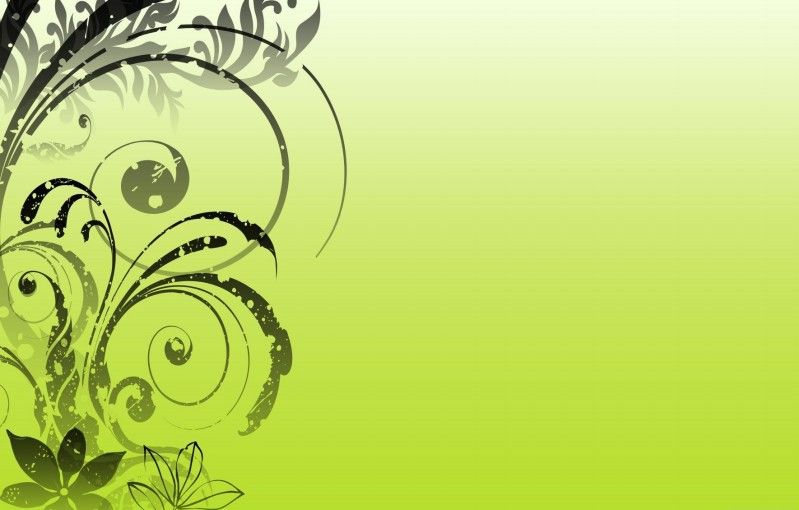 Контурні покривні пера, налягаючи одне на одне верхівками, як черепиця, утворюють суцільну обтічну поверхню, що полегшує політ. Основну роль під час польоту відіграють великі контурні пера крил і хвоста.
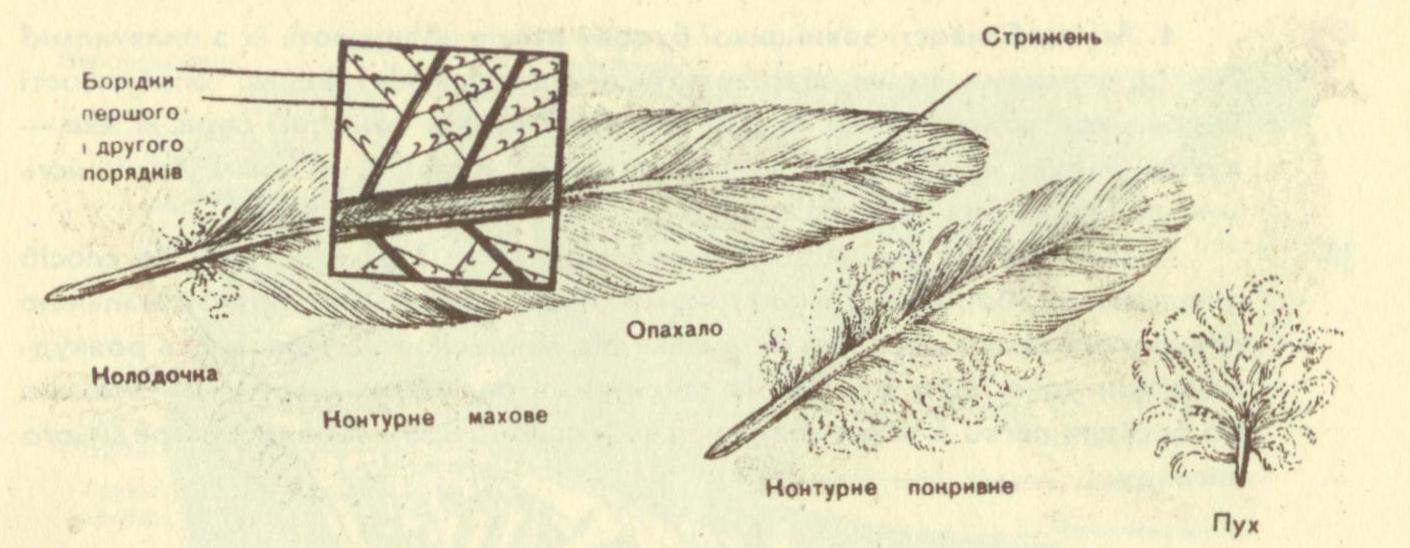 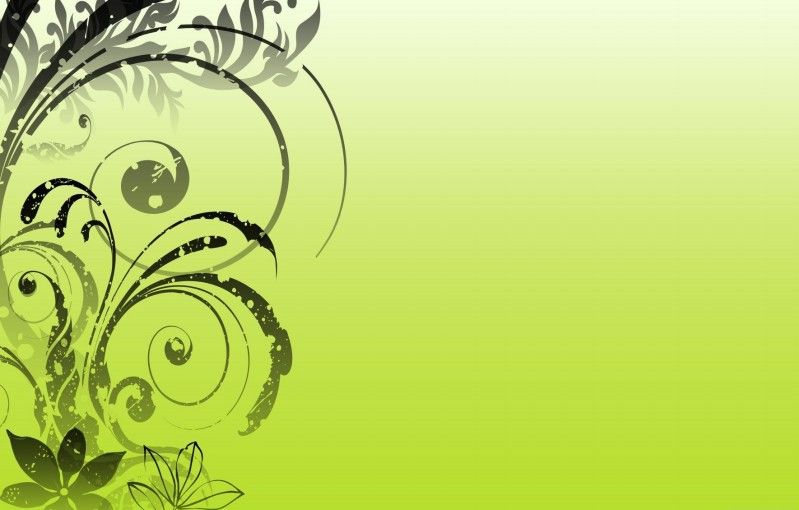 Під контурними перами ростуть дрібні пухові пера. Опахала в них м’які, пухкі, без борідок 2-го порядку. У деяких птахів є ще й пух — коротенький стрижень з пучком борідок на верхівці у вигляді пензлика.
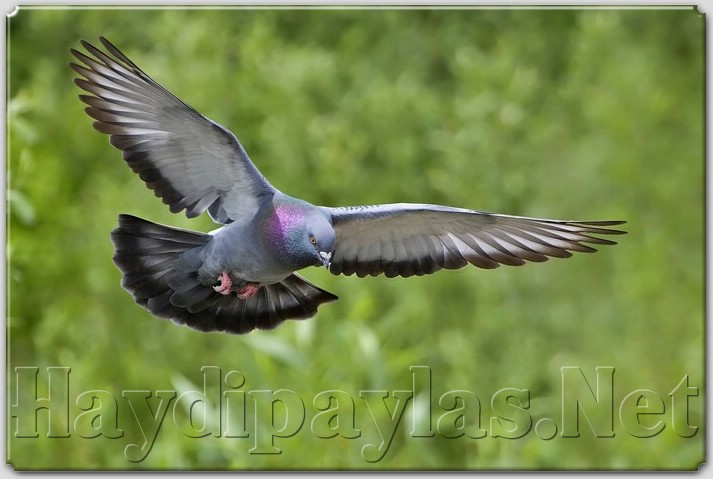 Пір’я, особливо пухове, і пух зберігають тепло пташиного тіла. Між борідками, у стрижнях і серед окремих пушинок міститься багато повітря, яке погано проводить тепло.
З шкірних залоз розвинена лише куприкова, яка міститься на спині, біля основи хвоста. Видавивши дзьобом з неї краплини маслянистої рідини, птах переносить їх на пір’я. Завдяки такому змащуванню пташине пір’я робиться еластичним і пружним, а у водоплавних птахів — непромокальним.
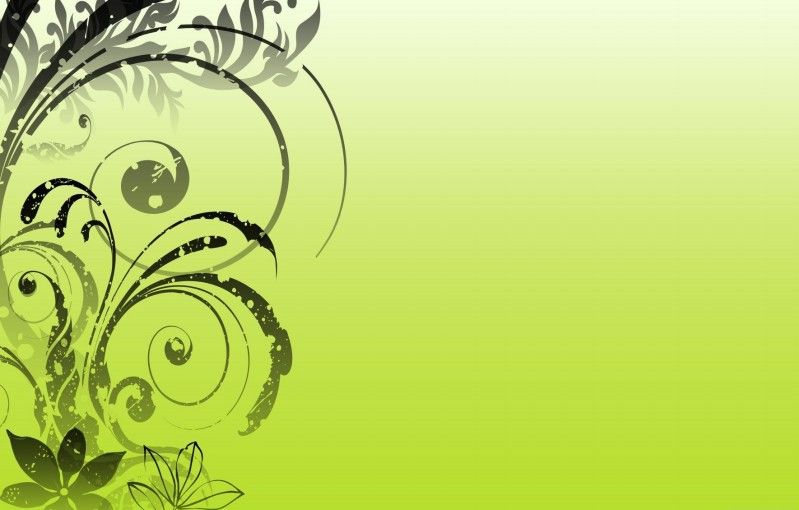 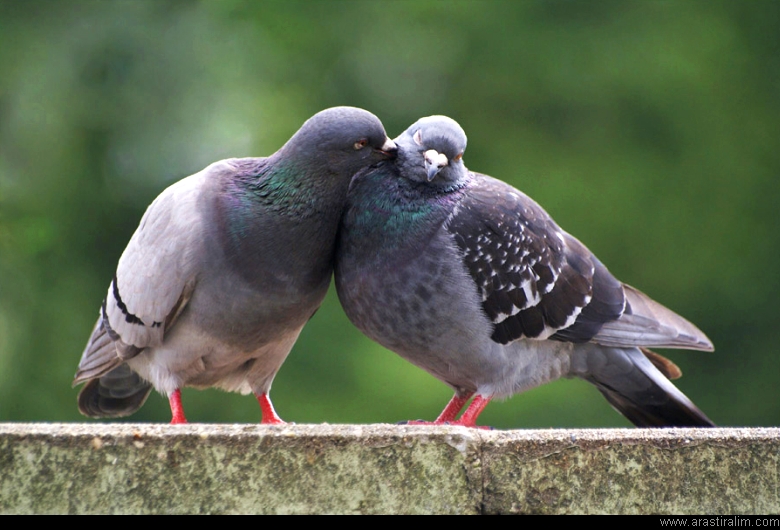 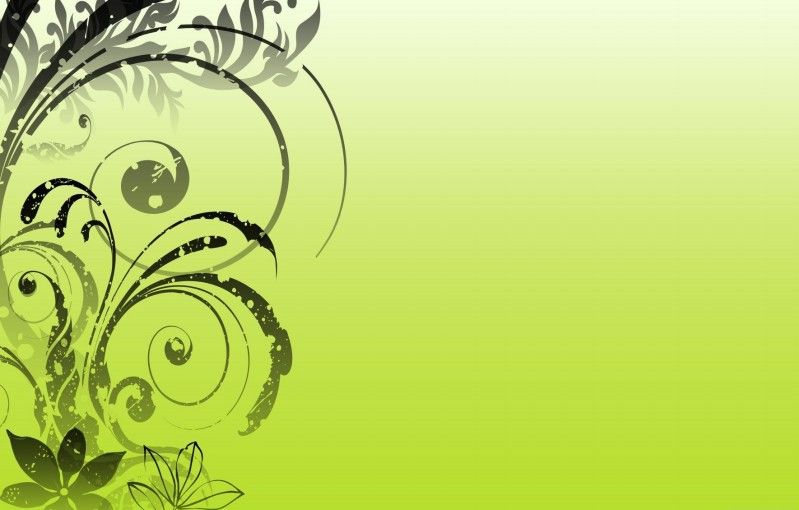 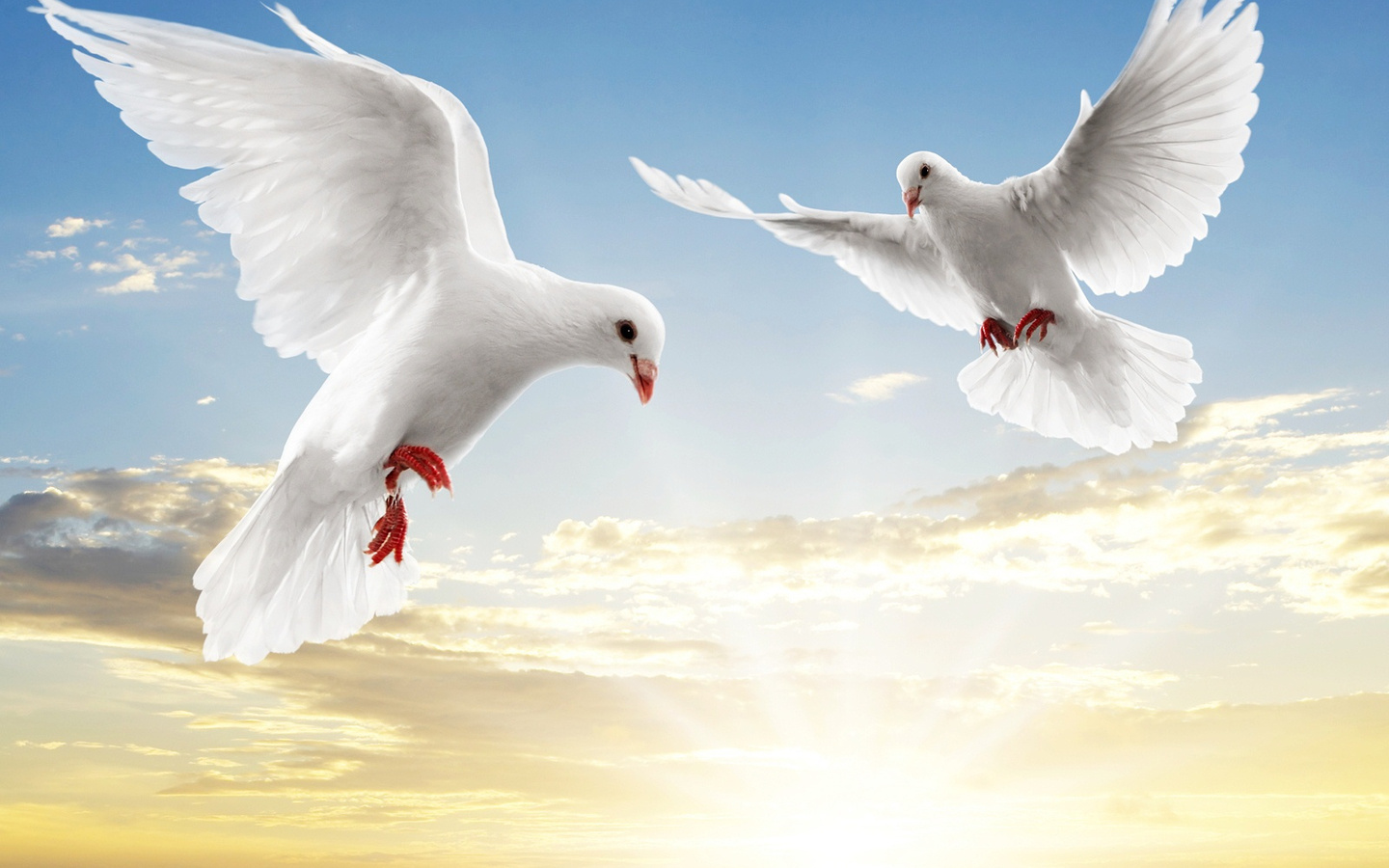 Висновок: Тіло голуба поділяється на — голову, шию, тулуб і кінцівки. Голова в птаха невелика, округлої форми, з витягнутим уперед досить довгим і тонким дзьобом, покритим роговим чохлом.